Игра «Какой цвет?»
Создала: 
Рябова Татьяна Николаевна
Воспитатель I кв.категории
МБДОУ «Д/сад №21»
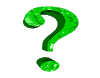 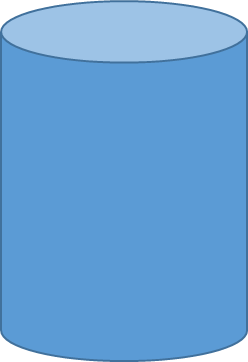 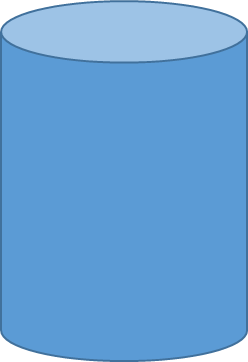 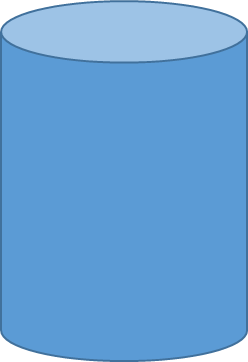 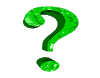 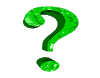 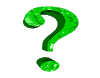 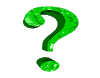 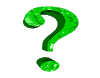